Messenger - разговор и видео разговор
Messenger - разговор и видео разговор
Аудио разговор. 
Изберете активен контакт за провеждане на разговор.
Messenger - разговор и видео разговор
Аудио разговор. 
С посочения бутон набирате абоната за разговор.
Messenger - разговор и видео разговор
Аудио разговор. 
Разговорът се провежда на три етапа:
Прозвъняване – изчакваме абоната да отговори или да отхвърли обаждането;
Разговор ;
Край на разговора и оценка за качеството на връзката (избираме ниво на качество чрез посочване на брой звезди).
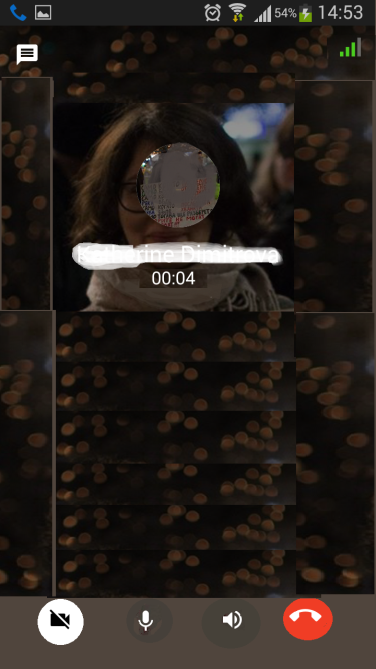 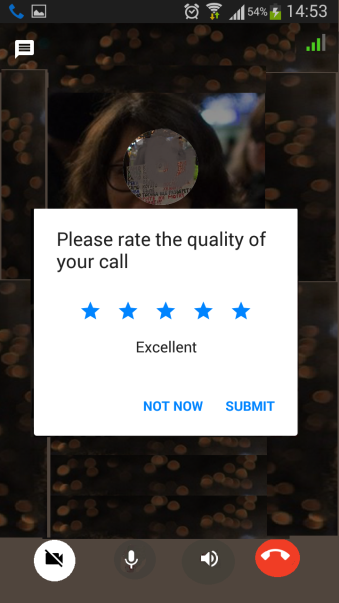 Messenger - разговор и видео разговор
2. Видео разговор. 
С посочения бутон набирате абоната за видео разговор.
Messenger - разговор и видео разговор
2. Видео разговор. 
Разговорът се провежда на три етапа:
Прозвъняване – изчакваме абоната да отговори или да отхвърли обаждането;
Разговор ;
Край на разговора и оценка за качеството на връзката (избираме ниво на качество чрез посочване на брой звезди).
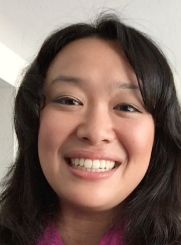 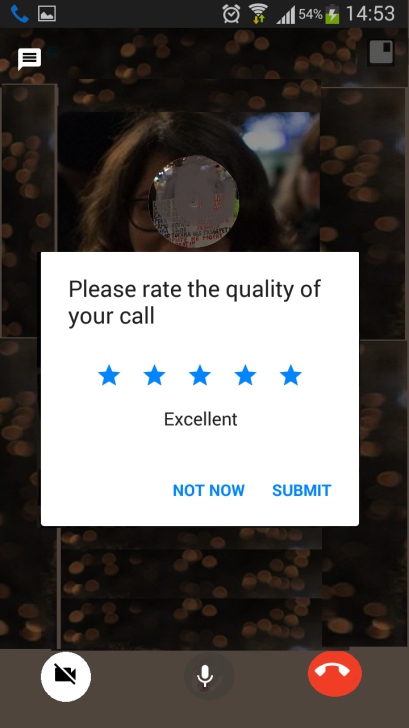 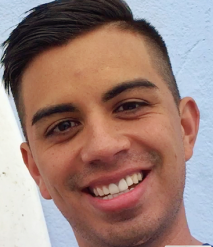